RUSKO – NOVÝ ČLEN WTO
Diskusní fórum: Rusko – obchodní partner
Praha, 26. dubna 2012
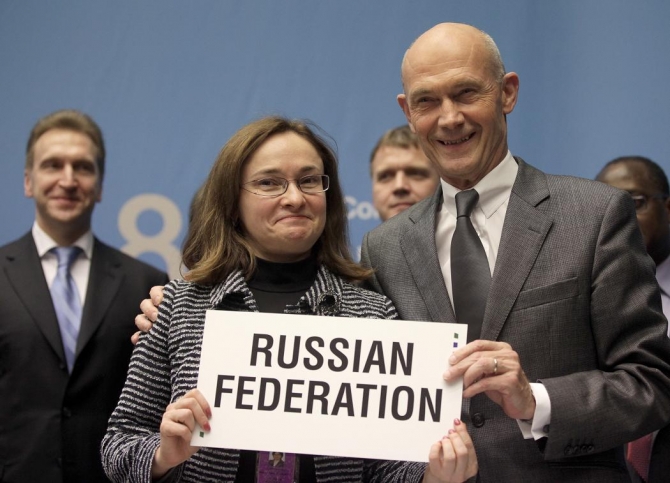 VSTUP RUSKA DO WTO
16. prosinec 2011 – VIII. Konference ministrů členů WTO -  datum schválení vstupu RF do WTO
domácí ratifikace: lhůta podle Protokolu o přístupu je 220 dní od data jeho schválení
termín vstupu: 30 dní po ratifikaci, tj. v srpnu 2012 

HLAVNÍ EKONOMICKÉ PŘÍNOSY
rozšíření teritoriální působnosti WTO – 97% světového obchodu
odhad ekonomických přínosů:
pro RF cca 2 mld. USD
pro EU cca 4 mld. € (5,2 mld. USD)
závazky týkající se celních sazeb, legislativy i celních procedur a dále netarifních překážek obchodu se budou v budoucnosti vztahovat i na další členy Celní unie, tj. Kazachstán a Bělorusko
PŘÍNOSY PRO ČESKÉ PODNIKATELE
harmonizace stávající i nově přijímané obchodně-politické legislativy s ustanoveními Dohod WTO
respektování principů nediskriminace a transparentnosti
průměrná vázaná celní sazba klesne u veškerého zboží ze současných 10% na 7,8%, z toho 
u zemědělských produktů půjde o snížení z 13,2% na 10,8% 
u průmyslových výrobků z 5% na 7,3%
v obchodě se službami bude zaručen nediskriminační přístup na trhy v řadě sektorů, a to včetně pohybu fyzických osob, jejich usazování a možnosti zřizování poboček
ČESKÉ DOVOZY Z RUSKA
Rusko je 4. největším českým dovozním partnerem: v r. 2011 dosáhly naše dovozy z RF hodnoty 142,7 mld. CZK, z toho ropa a zemní plyn tvoří téměř 80% dovozů
významným přínosem vstupu je skutečnost, že Rusko nebude zvyšovat své vývozní celní sazby, ale bude je snižovat v některých případech až na 0%: do r. 2017 úplné odstranění cel u 495 vyvážených položek = 70% zbožové působnosti vývozních cel
ve vztahu k hlavním vývozním položkám do ČR:
u ropy bude vývozní clo vypočítáno podle vzorce, který vychází ze stávajících světových cen ropy
u zemního plynu se  vývozní celní sazba nebude zvyšovat nad současnou úroveň:
ČESKÉ VÝVOZY DO RUSKA - obchod se zbožím
Cla

Ruská federace je 9. největším českým vývozním partnerem: v r. 2011 dosáhly naše vývozy do RF hodnoty 92,6 mld. CZK
český vývoz do Ruska je velmi diverzifikovaný, v kombinované nomenklatuře HS6 zahrnuje cca 2.500 položek
z TOP 14 nejvyváženějších položek (u nichž hodnota vývozu přesahuje 1 mld. CZK) se ruská celní sazba sníží u 6 položek – osobních automobilů, léků, mobilních telefonů, hraček a barevných televizorů, a to v průměru o 8,5%
snížení sazeb nastane po uplynutí implementačních období v rozpětí
     2 – 7 let: nejkratší je u mobilních telefonů (2013)   
                    nejdelší u automobilů (2019)
spokojeni mohou být i majitelé pivovarů: clo se nejpozději do r. 2018 sníží u piva dodávaného v kontejnerech o objemu nad 10l 15krát a u piva v menším balení dokonce 33krát
ČESKÉ VÝVOZY DO RUSKA – obchod se zbožím
Snížení dovozních cel u vybraných položek českého vývozu
ČESKÉ VÝVOZY DO RUSKA – obchod se zbožím
Netarifní překážky obchodu

Naši vývozci  se při vstupu na ruský trh setkávají s těmito překážkami:
daně – DPH a spotřební daň
dovozní licenční režim
antidumpingová, subvenční a ochranná opatření
technická standardizace
sanitární a fytosanitární opatření
opatření na ochranu práv k duševnímu vlastnictví související s obchodem

Závazky společné pro všechny typy opatření:
zajištění slučitelnosti s ustanoveními odpovídajících Dohod WTO
využití mezinárodních standardů při tvorbě domácích norem
aplikace standardů mezinárodních organizací a smluv
ČESKÉ VÝVOZY DO RUSKA
Konkrétní příklady závazků ve vybraných oblastech

Sanitární a fytosanitární opatření
vytvoření jediného vnitrostátního akreditačního orgánu nejpozději do 30. června 2012

Technické překážky obchodu
pravidelný přezkum seznamů výrobků podléhajících povinné certifikaci a prohlášení o shodě

Práva k duševnímu vlastnictví
opatření proti provozu webových stránek/serverů, které podporují nelegální šíření obsahu chráněného autorským právem nebo souvisejících práv

Investiční opatření 
výjimka: investiční programy v automobilovém průmyslu – poskytnuto přechodné období na jejich ukončení do 1. července 2018
stop stav na uzavírání nových dohod o investičních opatřeních nekonzistentních s pravidly WTO
ČESKÉ VÝVOZY DO RUSKA – obchod se službami
otevření ruského trhu se službami nabídne nové příležitosti pro české firmy 
Rusko se celkem zavázalo v 11 sektorech a 116 podsektorech služeb (včetně oblasti cestovního ruchu, stavebnictví a dopravy) 
vzájemná obchodní bilance r. 2011: vývoz 10 628 mil. CZK
                                                                 dovoz 13 534 mil. CZK
ČESKÉ VÝVOZY DO RUSKA – obchod se službami
Závazky důležité pro ČR:

Stavebnictví a IT sektor: RF zcela otevře svůj trh v daných sektorech a odstraní jakákoliv diskriminační opatření vůči českým poskytovatelům služeb 
Pohostinství a hoteliérství: odstranění všech diskriminačních opatření vůči českým poskytovatelům daných služeb
Cestovní ruch: možnost zřizovat pobočky cestovních kanceláří a poskytovat své služby na dálku (např. prostřednictvím internetu)
Distribuční služby (maloobchodu, velkoobchodu a opravárenství): vstup na trh bez nutnosti kapitálové účasti místních partnerů
Telekomunikace: zrušení limitu zahraniční kapitálové účasti
Finanční služby: zvýšení limitu zahraniční kapitálové účasti na 50% v sektoru bankovnictví a na 100% v oblasti neživotního pojištění; RF také zruší omezení počtu licencí udělovaných zahraničním společnostem
Podnikatelské služby: RF otevře svůj trh a zajistí odstranění diskriminačních opatření vůči českým poskytovatelům celé řady podnikatelských služeb (včetně služeb architektů, inženýrů, právníků a účetních)
Doprava: RF poskytlo částečné závazky ve všech sektorech osobní i nákladní dopravy
PRAKTICKÉ PŘÍKLADY CHOVÁNÍ RF TĚSNĚ PŘED VSTUPEM
Zvýšení dovozních celních sazeb 
z hlediska pravidel WTO sice možné, ale bezprecedentní postup - dosud žádná ze zemí přistoupivších do WTO v praxi neuplatnila tento model chování

Zvýšení vývozních celních sazeb
zvýšení vývozních cel na surovou ropu od 1. dubna 2012 z USD 411,2 na USD 460,7 za tunu ropy – prozatím odpovídá závazkům RF

Zákazy dovozu
březen 2012 – zavedení zákazů dovozu živých zvířat (skotu, ovcí, koz a prasat - s výjimkou plemenných zvířat) a výrobků živočišného původu z členských států EU
Rusko zdůvodnění zákazu dovozů prasat virovou nákazou Schmallenberg popírá
podle RF evropské podniky porušují požadavky CU a RF při exportu živých zvířat a produktů živočišného původu (nedostatečná kontrola, nedostatky v dokumentaci)
probíhají intenzivní jednání na vysoké (Barroso – Putin, Dalli – Skrynniková) i technické (DG SANCO/Rosselkhoznadzor) úrovni s cílem vyřešit danou situaci
IMPLEMENTACE ZÁVAZKŮ
největší výzva přístupu RF do WTO
pouze řádná implementace závazků prokáže, zda se Rusko stane plnohodnotnou součástí mnohostranného obchodního systému  
věříme, že ruská vláda si je vědoma přijatých závazků
některé kroky přijaté v průběhu posledního roku ruskou vládou nebo orgány Celní unie RUS-KAZ-BLR vzbuzují obavy, např.
zavedení protekcionistických opatření, převážně typu SPS (8)
zvýšení dovozních celních sazeb (7) 
zvýšení vývozních celních sazeb (1)
zavedení nových specifických celních sazeb (5) 
nové celní kvóty (1) 
antidumpingová řízení (1)
zákazy dovozu (1)
současně však došlo ve více než 20 případech k úplnému odstranění/snížení celních sazeb a odstranění dovozních i vývozních licencí na veterinární léčiva

Řešení po vstupu:  závažné porušení závazků by téměř s jistotou vedlo k vyvolání sporu a následné řešení v Orgánu WTO pro řešení sporů
Děkuji za pozornost
Kontakty:

tlapa@mpo.cz			        www.mpo.cz